Inspiratiedag Dorpsbelangen
Goede praktijken rond:
Ruimtelijke ordening en verdichting
Verbindend samenwerken
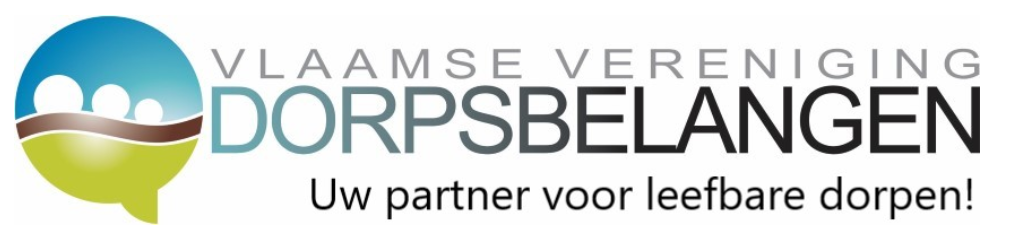 Inspiratiedag Dorpsbelangen
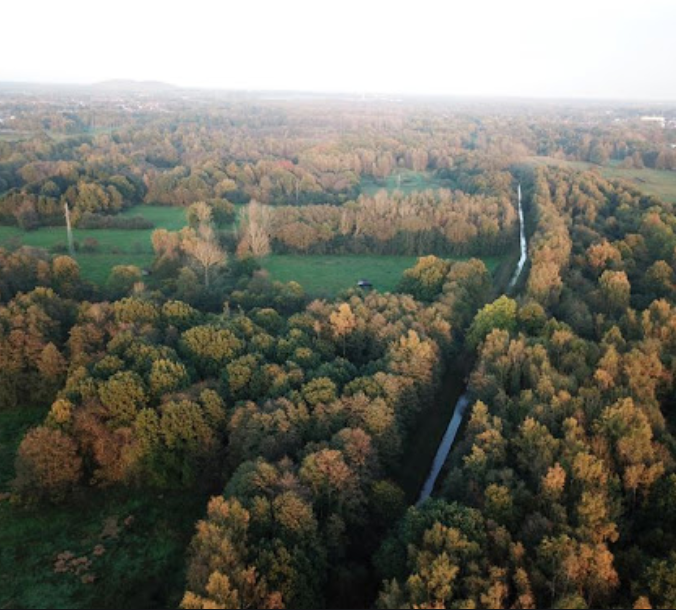 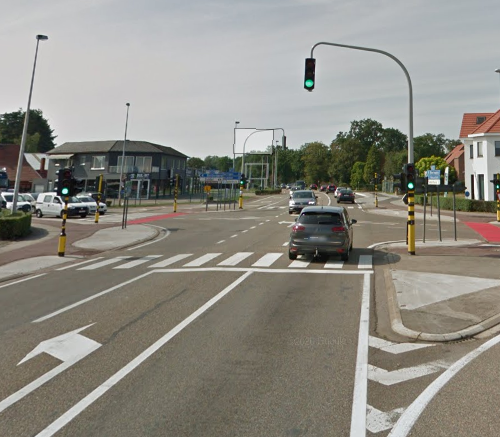 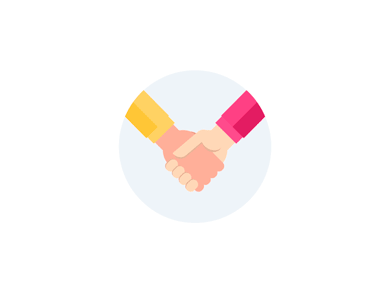 Wat zie je?
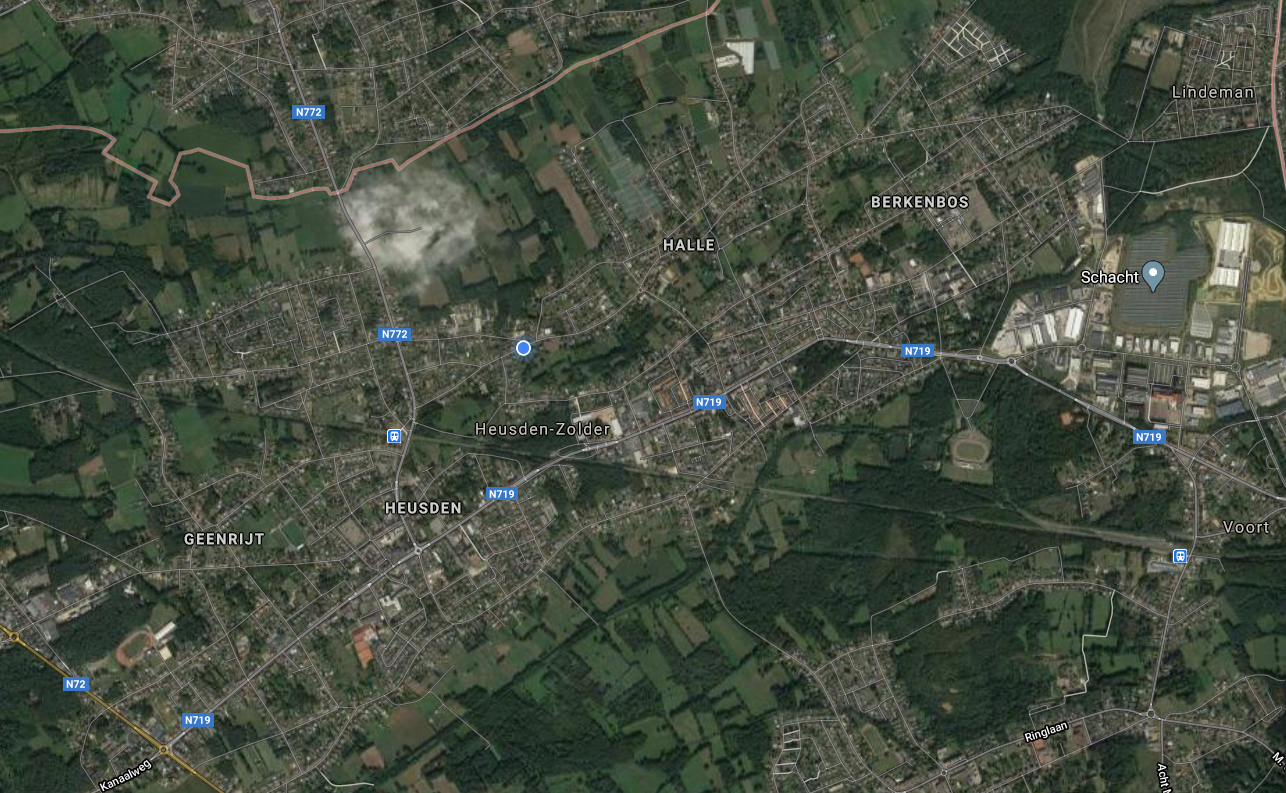 Wat zie je?
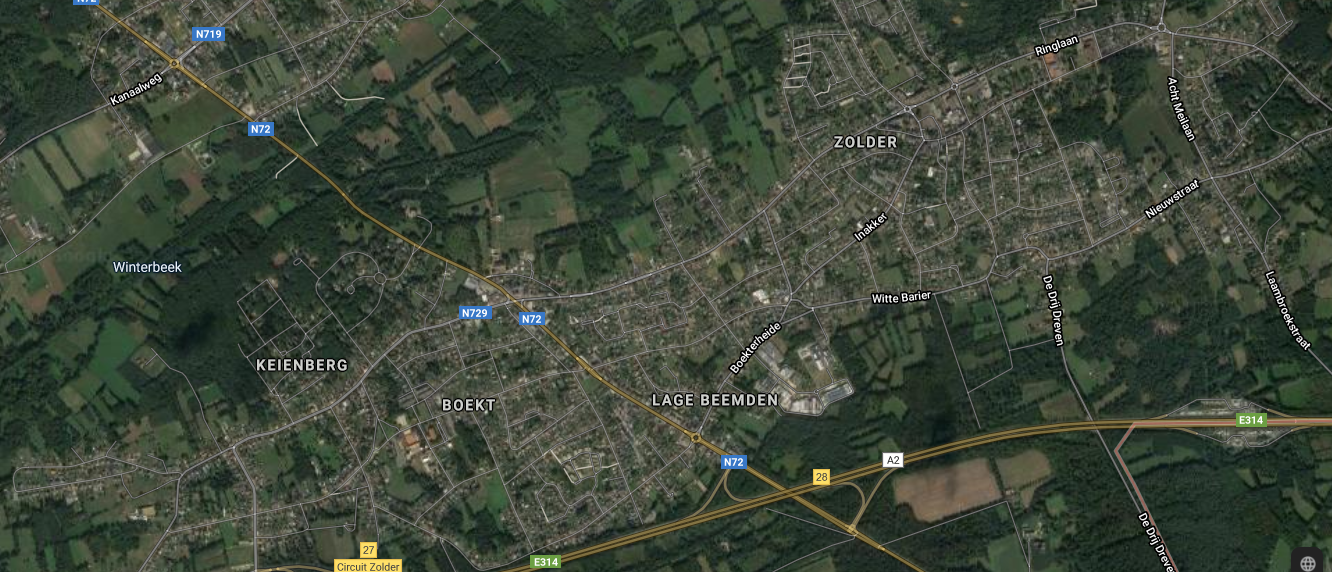 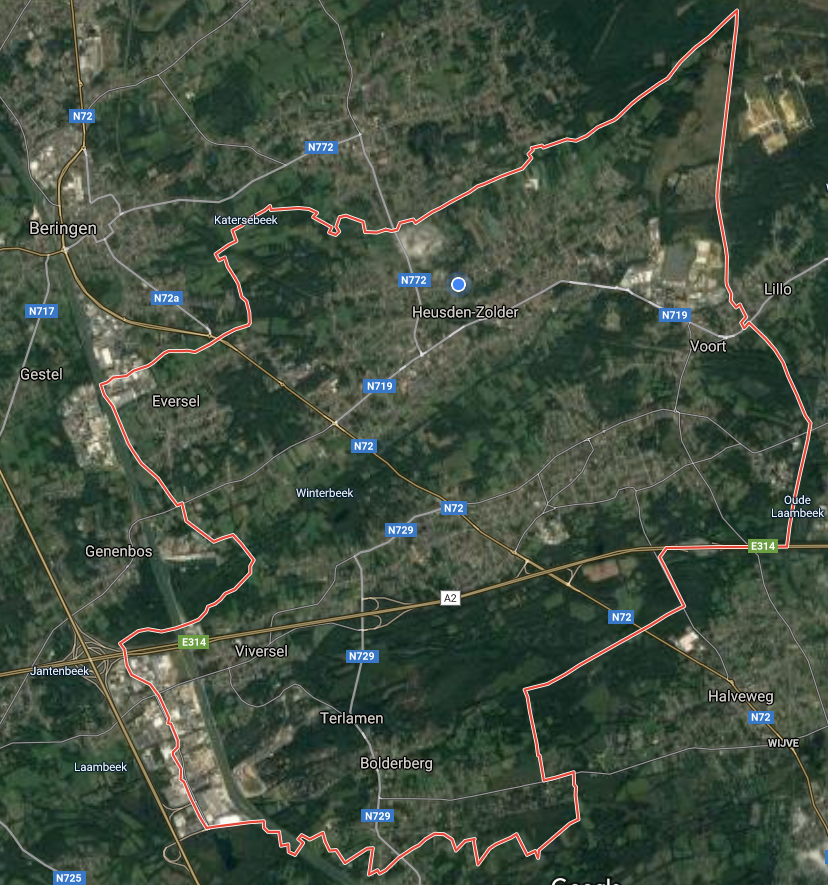 Gelukkig maar:
Bouwmeesterscan Heusden-Zolder2019
Ruimtebeslag
Bijna de helft van alle open ruimte is ingenomen en dit gaat continu verder.
Uitgesmeerde ruimtelijke structuur waardoor autoafhankelijk
Groot aantal “woonuitbreidingsgebieden” met advies Vlaamse Bouwmeester: vrijwaren van bebouwing
Viversel - CC Muze:10 km lintbebouwing
3 hoofdprincipes voor RO
Kernversterking
Verweving van functies
Behoud van open ruimte
3 hoofdprincipes voor RO, concreet:
Dit project werd mee opgevolgd door de Dorpsraad Heusden
STOP-principe
Verkeersfeiten
Tijdens de spitsuren in Heusden op de hoofdas: 
   slechts 1/5 is echt bovenlokaal verkeer (zonder te stoppen)
Minstens 50% van alle autoverkeer in HZ is lokaal (<5km)
Gevolg: overvolle wegen, verkeerspleinen…
Elke fietser of voerganger is een auto minder
Wat met onze dorpspleinen?
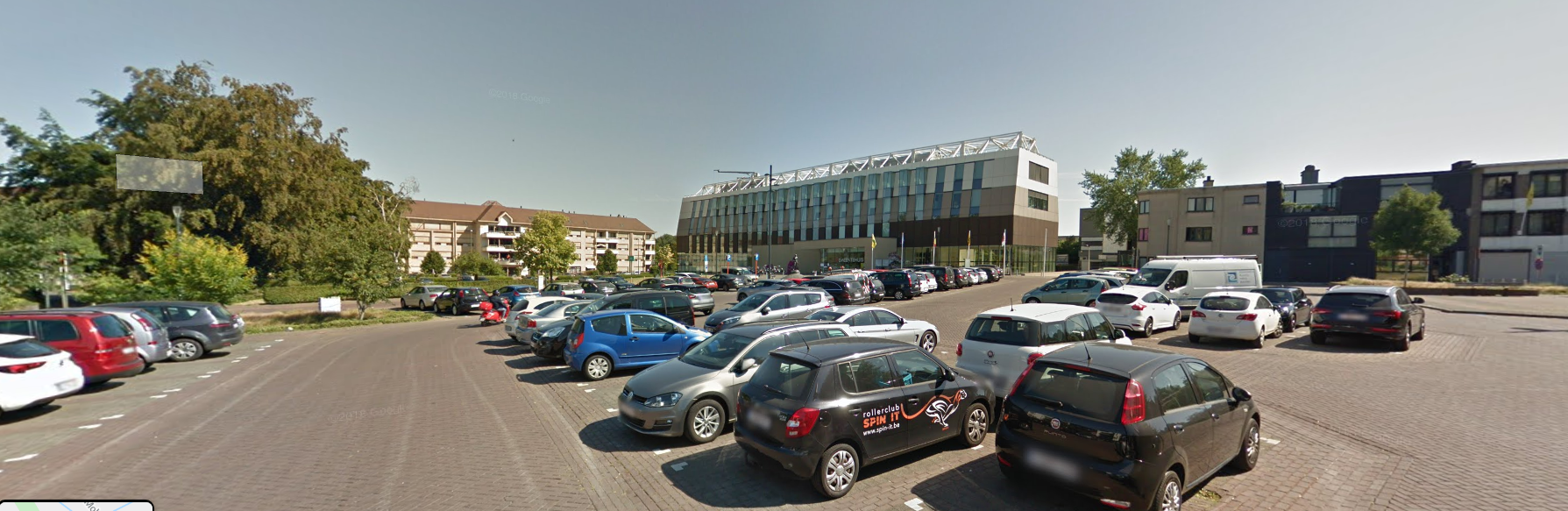 Willen we dit nog?
Mogelijkheden?  Heusden Dorp
Participatie?
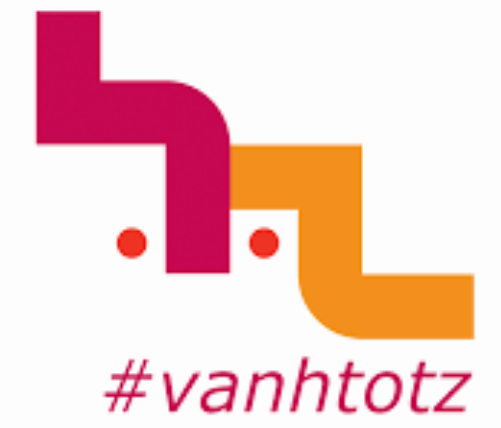 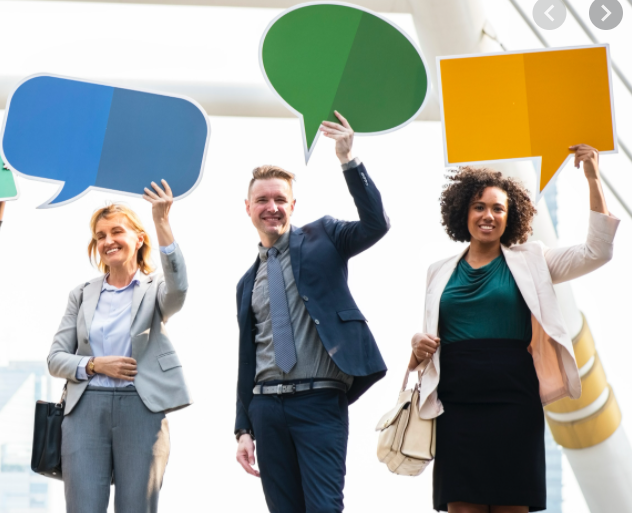 Terreinkennis
Contacten
Tijd en inzet
Overzicht
Professioneel
Inzet
Participatie?
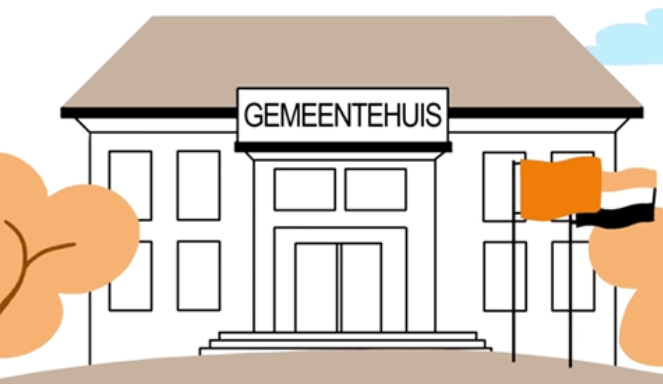 Top-down
Bottom-up
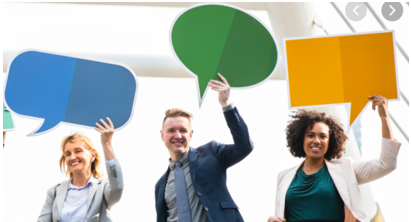 2 concrete voorbeelden vandaag
1. Muitenberg:voorstel van visie
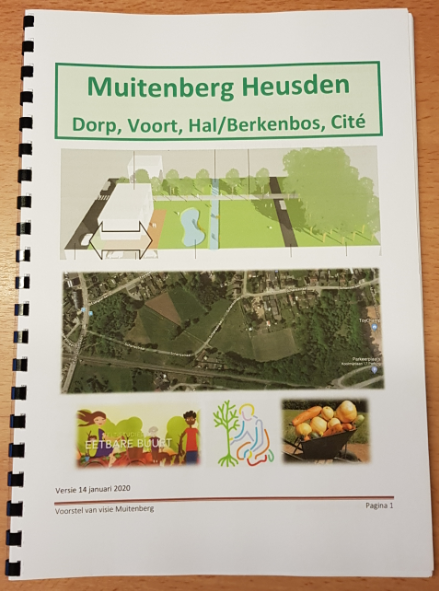 Dorpsraad Heusden
Trage Wegen
Velt
Centrum Duurzaam Groen
Fietsersbond afdeling HZ
Berenhuis en Artikel 27
Landschapsarchitect
Team Vlaamse Bouwmeester
1. Muitenberg “woonuitbreidingsgebied”
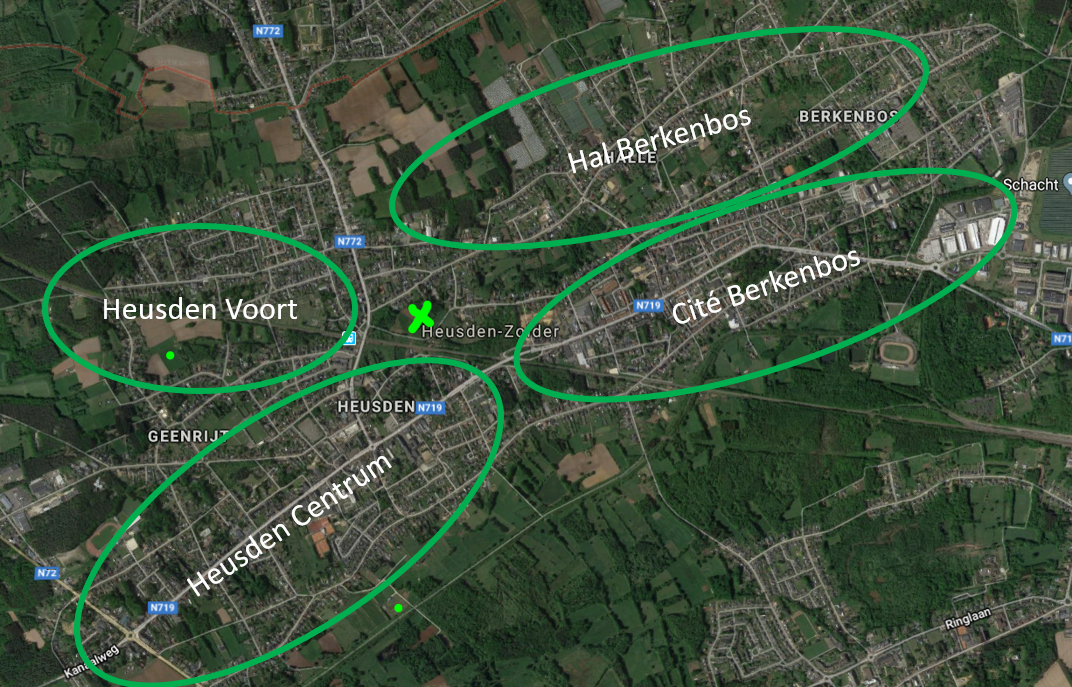 1. Muitenberg: schematisch model
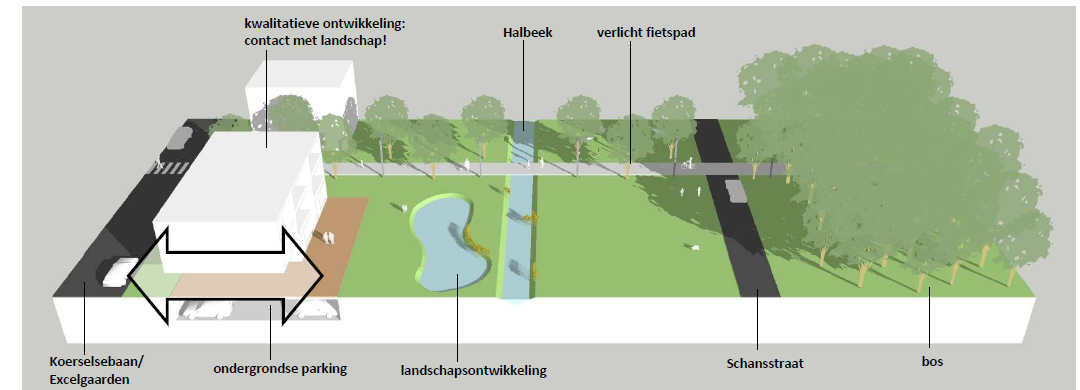 1. Muitenberg
Mooi voorbeeld van:
Bottom-up burgerparticipatie
Geconcentreerde kernversterkende bebouwing
Aan het station Heusden (Mobipunt)
Behoud van open groene ruimte 
Nat gebied voor waterhuishouding: Halbeek
Kruising van trage wegen + fietssnelweg

Belangrijk: 
Officieel overhandigd aan de gemeente 13 jan. 2020
Visie op lange termijn
1. Muitenberg
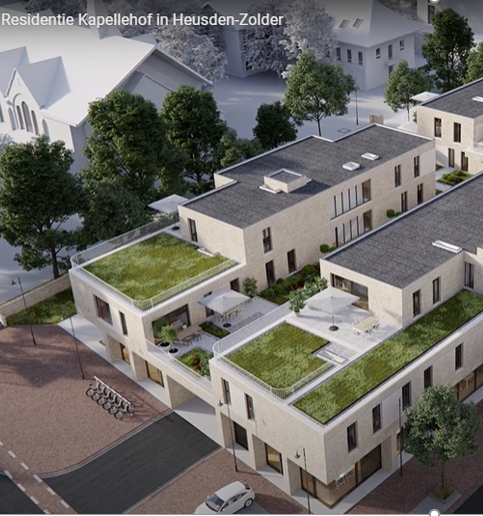 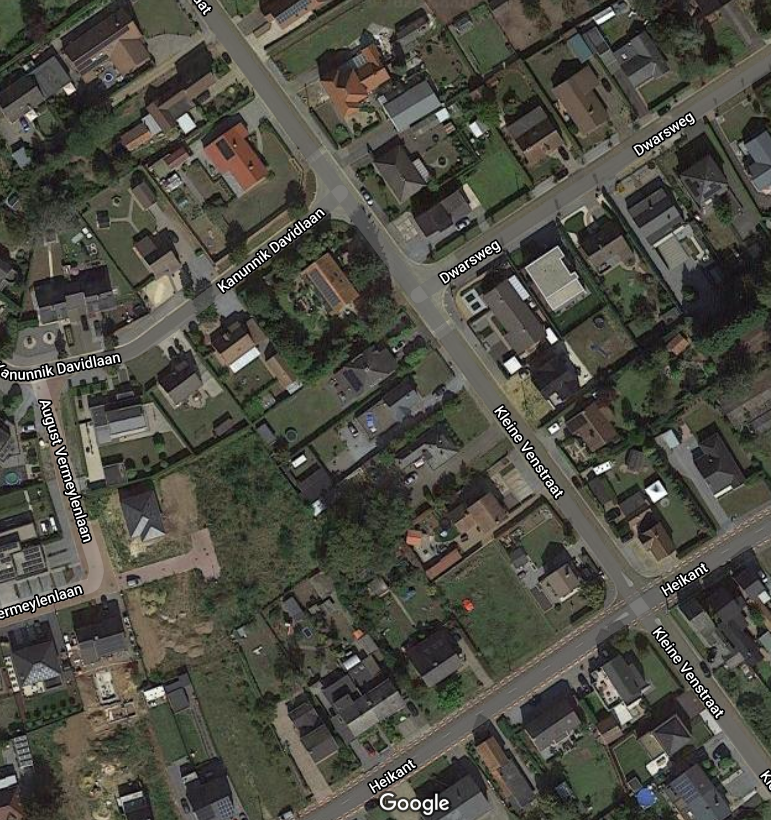 Ruimte besparend
Kernversterkend
Groot ruimte beslag
2. Trage Wegen
Onze “Stille Wegen”
Opstart door 7 Dorpsraden in 2011
Inschakeling via de Dorpsraden van VZW Trage Wegen
Gemeente: overname project met verdere participatie
Resultaat: meer dan 200 km Trage Wegen op kaart en stilaan in uitvoering
Bottom-up!
2. Trage Wegen
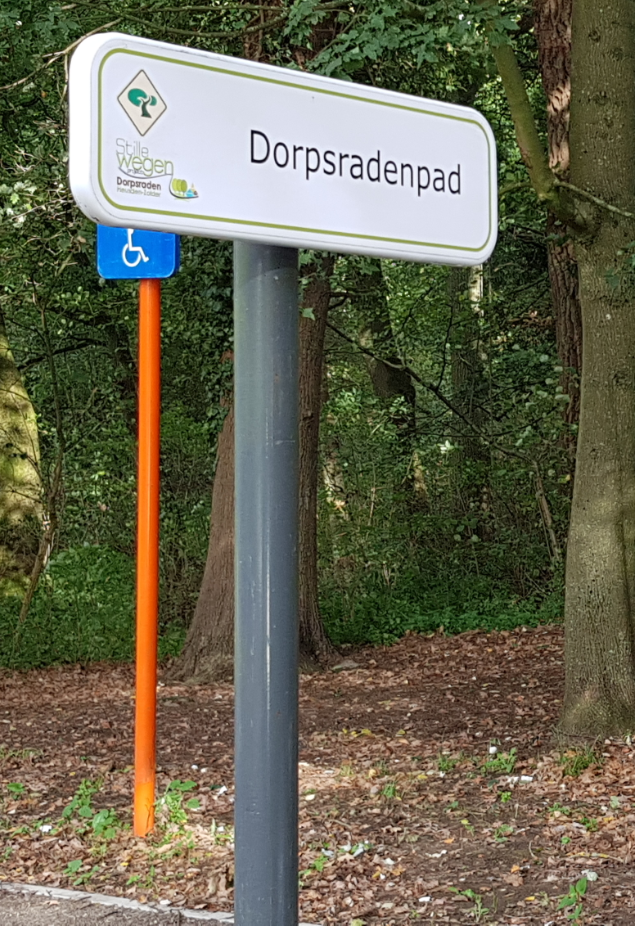 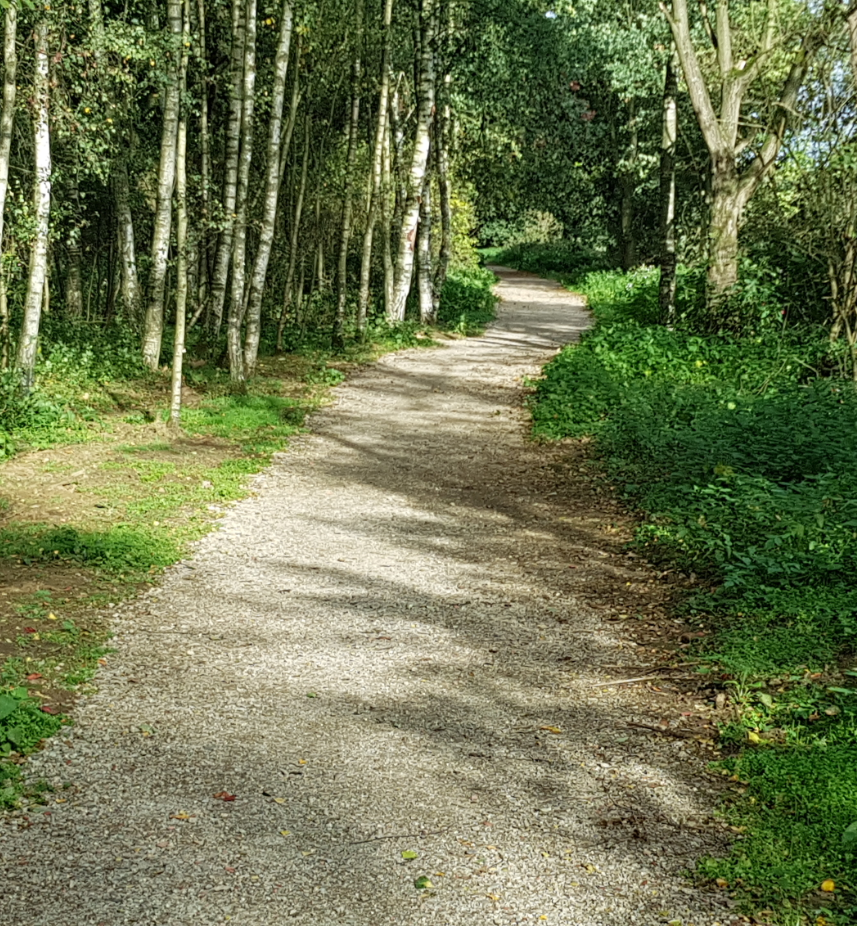 2012
2. Trage Wegen en “Mijn Mangelbeek”
Project van de VLM in de Mangelbeekvallei
2.000.000 €,  13,6 km²
3 pijlers:
Water en Natuur
Mijnerfgoed
Trage Wegen
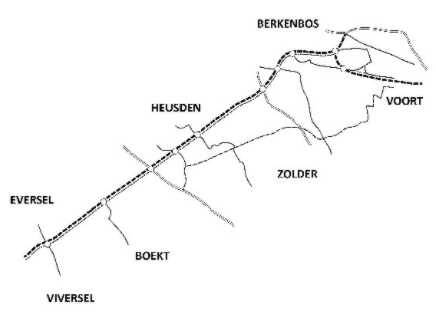 Participatie bij RO - Mobiliteit?
Vele andere vb. van bottom-up in HZ vanuit Dorpsraden:
Berkenbos
Zolder
Boekt
Viversel
Bolderberg
Eversel
Heusden
Participatie bij RO - Mobiliteit?
Burgers met oog voor het algemeen belang weten wat goed is voor de toekomst
Breed draagvlak bij ruimtelijke projecten 
Verdeling van de werklast: gemeente – burgers
Participatie?
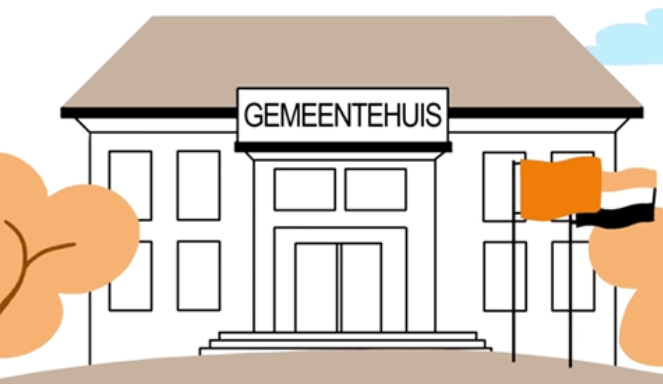 Top-down
Bottom-up
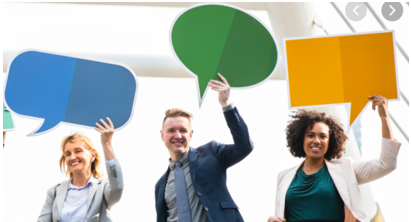 Participatie en samenwerking!
Participatie en samenwerking!